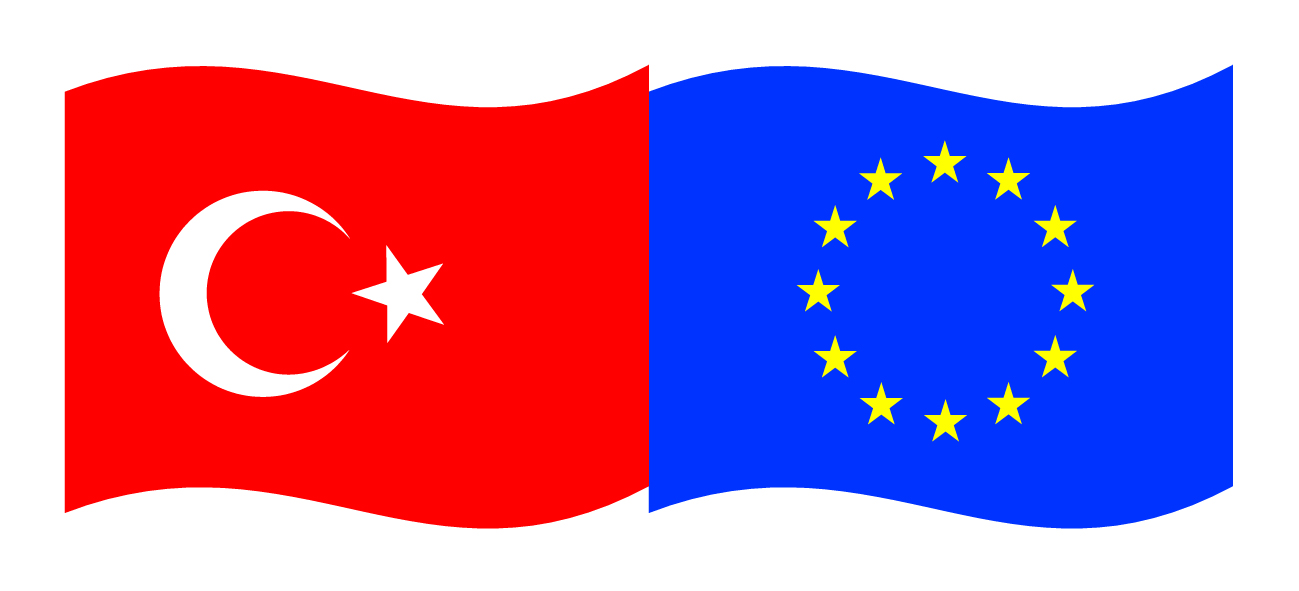 Bu proje Avrupa Birliği ve Türkiye Cumhuriyetitarafından finanse edilmektedir.
GENEL BECERİ EĞİTİMİ
LOJİSTİK YABANCI DİL
 (LOJİSTİK İNGİLİZCE)
Yrd.Doç.Dr. Sertaç HOPOĞLU
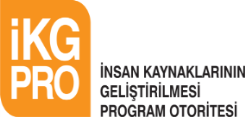 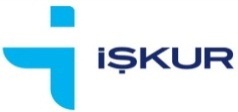 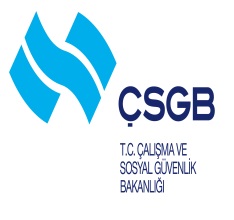 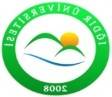 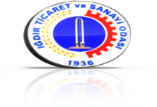 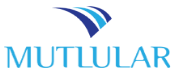 Bu yayın Avrupa Birliği ve Türkiye Cumhuriyeti’nin mali katkılarıyla hazırlanmıştır. Bu yayının içeriğinden yalnızca Iğdır Üniversitesi sorumludur ve bu içerik hiçbir şekilde Avrupa Birliği veya Türkiye Cumhuriyeti’nin görüş ve tutumunu yansıtmamaktadır.
BÖLÜM 1
BASICS-
TEMEL BİLGİLER
THE ENGLISH ALPHABET
ALFABETİK KURALLAR
Önemli Alfabetik kurallar:
Birinci tekil şahıs (Ben- I- Ay) HER ZAMAN BÜYÜK harfle yazılır: I, I, I, I..
Cümleler HER ZAMAN BÜYÜK harfle başlar.
Özel isimler ve yer isimleri HER ZAMAN BÜYÜK harfle başlar: Alice (Elis), John (Can), London (Landın), Istanbul, National Museum (Neyşınıl Müziyım)
Haftanın günleri, ay isimleri ve özel gün isimleri HER ZAMAN BÜYÜK harfle başlar: Wednezday (Venzdey), January (Cenuveri), Mother’s Day (Madırs Dey),..
İSİMLER
Common Nouns (Genel İsimler): İnsanların (engineer), hayvanların (dog, cat), yerlerin (park, school, university) ve nesnelerin (door, radio, television) aldığı isimlerdir.

Proper Nouns (Özel İsimler): Belirli kişilerin (Einstein, Batman, Harry Potter, American, Japanese etc.), Yerlerin (ülkelerin-Korea, şehirlerin-Hong Kong, binaların Empire State Building, sanat eserlerinin- the Eiffel Tower, nehirlerin- Euphrates, Aras, Tigris, denizlerin- the Black Sea, the Pacific Ocean, dağların- Mount Fuji, Mount Ağrı/Ararat, şelalelerin- Niagara Falls), gün ve ayların (February, Tuesday), özel günlerin (Halloween, New Year’s Day) aldığı isimlerdir.
TEKİL İSİMLER:

Eğer sadece tek bir kişi, hayvan, yer veya nesneden bahsediyorsak, tekil (singular-singulır) isimleri kullanırız:

“A”  man (e men), “a” monkey (e mankiy), “a” ship (a ship), “a” flower (e flaıvır)


Tekillerde sesli harflerle (vowels-vaıvıls) [a,e,i,o,u] başlayan isimlerin başına “an” (en) getirilir:

“An” arm (en arm), “an” egg (en egg), “an” igloo (en iglu), “an” orange (en orınc), “an” umbrella (en ambırella) 

EXCEPTION: Bazı kelimeler bu kuralı izlemez:
SAYILAMAYAN İSİMLER – UNCOUNTABLE NOUNS
İngilizcede bazı isimlerin çoğulu yoktur. Bunları sayamayız. Bu kelimelerin çoğulları yoktur.
Gold  (not gold coins)		
music 		
blood (blad) 	
excitement (eksaytmınt)
Experience(ekperiyıns): deneyim
Çoğu isimler hem eril hem de dişil olabilmektedir:
Doctors, dancers, scientists (sayntists), hairdressers (heyırdıressırs)
Bazı isimler ise ne eril ne de dişildir. Bunlara “neuter nouns” (nöytır nauns –tarafsız isimler-) denir:
Bench (benç), waterfall (votırfol), leaves (liivz), fire (fayır), mirror (mirrır)
Masculine and Feminine Nouns ( Eril ve Dişil İsimler):
King (king)-Queen (kuiin)
Prince (prins)- Princess (prinsıs)
Waiter (veytır)-Waitress (veytrıs)
Gentleman (centılmın)-Lady (leydi)
Son (san)-Daughter (doutır)
Aunt (aunt)-Uncle (Ankıl)
Actress (ektrıs)-Actor (Ektır)
www.seslisozluk.com
www.tureng.com 
www.rong-chang.com
Kollektif İsimler, İnsan, hayvan veya nesnelerin grupları/toplu halleri için kullanılan isimlerdir:

A family (e femıliy)
An orchestra (en orkistra)
A band (e bend)
A gang (e geng)
A team (e tiim)
A group (e grup)
A class (e kılas)
Kollektif isimlerin çoğu hem TEKİL hem de ÇOĞUL  “be” (veya fiil) ile kullanılabilir:
My family are from Trabzon.
The band is fantastic.
The Knicks is a basketball team from New York.
Galatasaray are UEFA champions.
Çoğu isim sonuna “-s”, “-es” veya “-ies” takısı alarak çoğul olur.
 Bazı kelimeler ise çoğul olurken hiçbir takı almaz, sadece kelimenin şekli değişir:
Mouse- mice (maus-mays),  Child-children (çayıld-çıldrın), Man-men (maen-men), Woman-women (vuyimın-vuyimin), Tooth-teeth (tootıh-tiitih), Ox-oxen (oaks-oaksın), Goose-geese (guuz-giiz)
Bazı kelimelerin çoğulu aynen tekili gibidir: 
Deer (diir), reindeer (reyindir), sheep (şiip), fish (fiş), bison (baysın)
Bazı isimler HER ZAMAN çoğuldur:
Binoculars (binokülırs), pants (pents),  sneakers (sniikırs), shorts (şorts), pliers (playırs), trousers (travzırs), sandals (sendıls)
ŞAHIS ZAMİRLERİ
TEMEL SORU KELİMELERİ
TEMEL EDATLAR( PREPOSITIONS)
İYELİK ZAMİRLERİ (POSSESSIVES)
A REMINDER ON TENSES
ZAMANLARI HATIRLAYALIM
PRESENT SİMPLE
PRESENT TENSE
PRESENT TENSE
PRESENT TENSE
PRESENT TENSE
1. Alışkanlık, devamlı davranış (habitual)
I have breakfast every morning. (Her sabah kahvaltı yaparım)
2. Doğal gerçekler, bilimsel hakikatler (natural facts)
The earth revolves around the sun. (Dünya güneşin etrafında döner)
Coffee grows in Brazil.(Kahve Brezilya’da yetişir.)
PRESENT TENSE
3. Anlatım, öyküleme (spor müsabakası, masal, roman vs.)
In 1453, Fatih conquers Istanbul, and then rearranges the governing style. (1453’de Fatih İstanbul’u fetheder ve yönetim şeklini yeniden düzenler.)
4. Tarifeli düzenlemelerde (timetable and schedule)
Olay gelecek zamanda gerçekleşecek olmasına rağmen, özellikle
a) toplu taşıma araçlarının ayrılış-varış vakitleri,
b) resmi binalar, işyerleri ve okulların açılış kapanış saatleri
c) toplantı ve imtihanların vs. başlama-bitiş vakitleri
için kullanılır. Ortak özellikleri bu zamanların bir makamca önceden belirlenmiş olmasıdır.
The film starts at 5 o’clock.
The train arrives at ten.
TIME EXPRESSIONS IN SIMPLE PRESENT TENSE
- always (daima)  -  She always listens to classical music. (O hep klasik müzik dinler.)
- usually (genellikle) -  I usually go to cinema at weekends. (Genellikle haftasonları sinemaya giderim.)
- often (sık sık) -  They often visit us. (Bizi sık sık ziyaret ederler.)
- sometimes (arasıra, bazen) -  She sometimes writes me a letter. (Bana arasıra mektup yazar.)
- rarely (nadiren) -  I rarely smoke. (Nadiren sigara içerim.)
- seldom (çok seyrek, kırk yılda bir)- I seldom go to football matches.(Futbol maçlarına çok seyrek giderim.)
- never (hiç, asla) -  I never drink alcohol. (Hiç alkol içmem.)
- every (her) - I go fishing every Sunday. (Her pazar balık tutmaya giderim.)
- hardly ever(neredeyse hiç)- 
- once in a while (arada bir)-
“HAVE GOT- HAS GOT”
“WAS- WERE”- “TO BE” NİN GEÇMİŞ ZAMAN HALİ
GEÇMİŞ ZAMANDA KULLANILAN ZAMAN KALIPLARI
Yesterday: Bugünden (“today”) önceki gün.
I was at the university yesterday.
I was in home yesterday.

Last: Geçen….. Değişik birçok zaman ile kullanılabilir
You weren’t university students last June.
29th of October (Republic Day) was last week.

“a/an/one” ……. ago: Sadece “bir” zaman birimi önce(ago)’yi gösterir.
He was here a/one minute ago.
She was in the U.S. one year ago.

Plural (çoğul)….. ago: Çoğul zaman birimi önce(ago)’yi gösterir. 
We were in Malatya many years ago.
They were on vacation a few weeks ago.
GEÇMİŞ ZAMANDA KULLANILAN ZAMAN KALIPLARI
The day before yesterday: Dünden önceki gün-“İki gün önce-two days ago” ile aynı anlamdadır.
It was rainy/cloudy/ sunny/snowing the day before yesterday.
 
the _____ before last: “Geçen……dan önceki” .Yukarıdaki ile benzer bir anlam taşır.
She was very ill the night before last.

Past Dates: Geçmiş Tarihler-Şimdiki zamandan daha önceki tarihler.
in 1998 (1998’de)
on June 21st (21 Haziran’da)
GEÇMİŞ ZAMANDA KULLANILAN ZAMAN KALIPLARI
Past Events: Geçmiş olaylar-Geçmişte olmuş olaylar için. 
My mother was very happy on my last birthday.
Iğdır was a small town when my grandfather was a boy.

Back in the day: Gün içerisinde geçmiş zamanlarda 
Dr. Künü was at lunch.
Dr. Akcan was here in the morning.
 
 Combinations: Yukarıdakilerin kombinasyonu şeklinde.
at 2:30 yesterday afternoon (Geçen öğleden sonra saat 2:30’da)
late last night (geçen gece geç saatte)
early in the morning a couple of days ago (Birkaç gün önce sabahın erken saatlerinde)
PRESENT CONTINUOUS TENSE(ŞİMDİKİ ZAMAN)
PAST CONTINUOUS TENSE
YAKIN GELECEK ZAMAN – “GOING TO”
SIMPLE FUTURE TENSE (GELECEK ZAMAN)
FUTURE CONTINUOUS TENSE
SIMPLE PAST TENSE – BASİT GEÇMİŞ ZAMAN
PRESENT PERFECT TENSE
PAST PERFECT TENSE
MODALS
MODALS
MODALS
“CAN- CAN’T”
PASSIVE VOICE
BİRİNCİ BÖLÜMÜN SONU
BÖLÜM 2
LOGISTICS: DEFINITION AND BASIC TERMS


LOJİSTİK: TANIM VE TEMEL TERİMLER
Definition and Functions (Tanım ve İşlevler)
The process of planning, implementing, and controlling the efficient, effective flow and storage of goods, services, and related information from point of origin to point of consumption for the purpose of conforming to customer requirements.

Logistics management is a supply chain management component that is used to meet customer demands through the planning, control and implementation of the effective movement and storage of related information, goods and services from origin to destination.
The process of planning, implementing, and controlling the efficient, cost effective flow and storage of raw materials, in-process inventory, finished goods and related information from point of origin to point of consumption for the purpose of meeting customer requirements. 

Logistics is the delivery of goods the customer needs at the right time, in the right place and of the right quality.
FUNCTIONS
Perhaps, it is better to define logistics by its functions:
Logistics involves the integration of information, transportation, inventory, warehousing, material handling, packaging and security. 
Logistics is to plan, organize, and manage operations that provide goods and services. 
Logistics means procurement and movement of goods and storage of inventory.
Logistics is the planning and support of operations such as warehousing, inventory, transport, procurement, supply and maintenance.
LOGISTICS VOCABULARY
LOGISTICS VOCABULARY
İSİM YAPAN SON EKLER (SUFFIXES)
İSİM YAPAN SON EKLER (SUFFIXES)
At the Workplace: Logistic Jobs (İşyerinde: Lojistikte Meslekler)
Crucial to the supply chain of any business, logistics involves the timely delivery of freight and goods from one place to another, as well as the unloading and unpacking of this cargo. 
Logistics workers may perform duties including inventory control, pricing and ticketing, and merchandise assembly. 
Some jobs are administrative in nature, while others require physical work and even travel. 
The education required for jobs in logistics depends upon the occupation, with some positions calling for a high school diploma, and others requiring a college degree.
Communication: How to describe what we do?/ İletişim: Neyi yaptığımızı nasıl açıklarız?
Communication: How to describe what we do?/ İletişim: Neyi yaptığımızı nasıl açıklarız?
What is your job? /What do you do?
What does your work involve?
What are your main duties?
What are you responsible for?
What kind of job do you find interesting?
What is your dream job?
What does your ideal work environment look like?
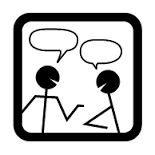 LOGISTIC SERVICES AND PRODUCT RANGES


LOJİSTİK HİZMETLERİ VE ÜRÜN YELPAZESİ
ACRONYMS- KISALTMALAR
There are many acronyms used in logistics. Some of them used frequently in everyday logistics operations. Here are some logistics acronyms you may encounter in the workplace.
 Lojistikte kullanılan birçok kısaltma vardır. Bunlardan bazıları günlük lojistik operasyonları sırasında sıklıkla kullanılır. Aşağıda işyerinde karşı karşıya gelebileceğiniz bazı lojistik kısaltmaları verilmiştir.
BASIC SERVICES/ TEMEL HİZMETLER
SOME OTHER SERVICES AND PRODUCTS
Şirketin sunduğu hizmetleri veya şirket portfolyosunu tarif ederken
Çevrimiçi (online) hizmetleri tanıtırken aşağıdaki kalıpları kullanırız.
Fiyatları iletirken/ Communicating prices
İndirimleri iletirken/Communicating discounts
Teslimat hakkında/ About delivery
Writing e-mails/ E-posta yazmak
Gelişen teknoloji eskiden olduğu gibi mektup ve telefon trafiğini azaltmıştır.
Genellikle yabancı müşterilerle e-posta üzerinden haberleşiriz. 
Müşteri e-posta mesajlarında sunduğumuz/istediğimiz her şeyi açıkça ve kolayca anlayabilmelidir.
Dolayısıyla, e-posta mesajlarında olabildiğince kısa, kesin ve detaylara dikkatli olmak gerekir.
Writing e-mails/ E-posta yazmak
Dear Sir/Madam/ Mr. Keskin/Mrs. Brown (İsmini biliyorsak ve daha önceden teklif yapmışsak doğrudan ismini, ilk defa teklif ise Bay/Bayan kullanarak).
 
Please find attached our quotation for 3 tons of coal per your request/ according to your request.( “sizin isteğinize göre” – “per/according to your request” kalıbını fiyatı müşteri istemişse yazabiliriz).
Writing e-mails/ E-posta yazmak
Our prices are calculated on/based on distance/ weight of items.
Fiyatı hangi ölçüte/ölçüye göre veriyorsak açıkça yazmalıyız.
Our prices are subject to a 25% trade discount off the net price.
Fiyatla ilgili tüm indirim/ekstra detayları yazmalıyız.
Writing e-mails/ E-posta yazmak
If you have any further questions, please let me know. (Eğer başka sorunuz varsa, lütfen bana bildiriniz).

We look forward to hearing from you soon. (Sizden yakında cevap bekliyoruz. “soon” cevabın birkaç gün içerisinde beklendiği, a.s.a.p kısaltması acilen cevap beklendiği anlamına gelmektedir).
Writing e-mails/ E-posta yazmak
Sincerely/ Sincerely yours  Eğer ilk defa yazıyorsak resmi bitiriş şekli.

Regards/Best Regards  Biraz daha samimi, önceden de bu müşteriyle birkaç hez yazışmışsak veya iş yapmışsak.
İKİNCİ BÖLÜMÜN SONU
BÖLÜM 3
PHYSICAL ENVIRONMENT AND MODES OF TRANSPORTION

FİZİKİ ÇEVRE VE TAŞIMACILIK YÖNTEMLERİ
Tools, Vehicles and Places/  Araçlar, Taşıtlar ve Yerler
Modes of Transport/ Taşıma Yöntemleri
Logistics refers to the transportation of merchandise – raw materials or finished products – from the point of production to the point of final consumption. 
Different modes of transportation – road, rail, water and air – can be used for the effective management of merchandise. 
Every mode of transportation requires a different set of infrastructure, type of vehicles, technological solutions and regulations. 
All modes of transportation have different costs, service and transit times.
Road
Road transportation is one of the most basic and historical means of transportation. Road transport is the principal means of transport in the European Union for both passengers and goods.
There are many different types of vehicles, although trucks are typically used for carrying or delivering freight. 
Road transportation offers a relatively lower cost compared to other logistic forms and has a widely recognizable and flexible route.
Road
However, transportation by road takes a relatively longer period of time than other means of transportation.
Besides, it offers a limited capacity. Road transport is most often used for comparatively inexpensive, non-perishable items or for shorter distances
Rail
Rail transport is a means of conveyance of passengers and goods by way of wheeled vehicles running on rails. 
Freight trains are usually powered by diesel, electricity and steam. A freight train hauls cargo using freight cars specialized for the type of goods. 
Freight trains are very efficient, with economy of scale and high energy efficiency.
Rail
Container trains have become the dominant type in the US for non-bulk haulage. Containers can easily be trans-shipped to other modes, such as ships and trucks, using cranes.
Passenger trains are part of public transport; they can perform a variety of functions including long distance intercity travel and local urban transit services.
Water (Maritime) Transportation
Sea transport has been the largest carrier of freight throughout recorded history. 
Main maritime routes include oceans, coasts, seas, lakes, rivers and channels. 
Water transport uses ships and large commercial vessels that carry billions of tons of cargo every year. 
Sea, lake or river transport is particularly effective for significantly large quantities of goods that are non-perishable in nature and for cities or states that have water access. 
Moreover, transport via water is considerably less expensive than other logistics methods, which makes it one of the most widely used choices of transport for merchandise.
Air transportation
Air routes are practically unlimited. Merchandise is carried in cargo compartments on passenger airplanes, or by means of aircraft designed to carry freight.
Although air transport is more expensive than all other means of transportation, it is definitely most time-efficient. 
Perishable merchandise like fruits and vegetables are generally sent by air. 
More recently, air transportation has been accommodating growing quantities of high value freight and is playing a growing role in global (international) logistics.
Pipelines
Pipeline transport is the transportation of goods (liquids, gases, chemically stable substances) through a pipe. 
Pipeline routes are also practically unlimited as they can be laid on land or under water. 
Pipeline terminals are very important, since they correspond to refineries and harbours.
Intermodal and multimodal transportation
Intermodal transportation concerns a variety of modes used in combination so that the respective advantages of each mode are better exploited. It involves the movements of passengers or freight from one mode of transport to another.

Multimodal transportation (also known as combined transport) is the transportation of goods under a single contract, but performed with at least two different means of transport.
ÜÇÜNCÜ BÖLÜMÜN SONU
BÖLÜM 4
INCOTERMS- INTERNATIONAL COMMERCIAL TERMS

INCOTERMS- ULUSLARARASI TİCARET TERİMLERİ
1) Group E – Departure
EXW – Ex Works (bir yer adı tarafından takip edilir, örneğin, EXW Seattle) 
Satıcıya minimum sorumluluk, alıcıya büyük sorumluluk yükler.
Ex “-den” , Works ise “fabrika, değirmen, atölye veya depo” anlamına gelir. 
Alıcı yüklemeyi satıcının tesisinde yapar ve bundan sonraki tüm masraf ve riskleri üstlenir.
2) Group F – Main Carriage Unpaid (by the seller)
FCA – Free Carrier (belirtilen ayrılış yerinin ismi takip eder)
İhracat izni alınmış mallar satıcı tarafından alıcının belirlediği taşıyıcı tarafından alınır. Alıcının taşıma ve sigorta sorumluluğu o anda başlar.
2) Group F – Main Carriage Unpaid (by the seller)
FAS – Free alongside Ship (bir teslimat limanı ismi ile beraber). Gemiye yanına indirildiğinde (bordada) sorumluluk alıcıya geçer.
FOB – Free on Board (bir teslimat limanı ismi ile beraber). Gemiye yüklendiğinde (küpeşteyi geçtiğinde) sorumluluk alıcıya geçer.
3) Group C – Main Carriage Paid (by the seller)
CFR – Cost and Freight (bir teslimat limanı ismi ile beraber). Satıcı varış noktasına kadar masraf ve teslimat için ödeme yapar ancak risk ve maliyet artışlarından doğacak zararlar küpeşteyi geçtiği andan itibaren alıcıya geçer. 
CIF – Cost, Insurance and Freight (bir teslimat limanı ismi ile beraber). Hemen hemen yukarıdaki ile aynıdır.
3) Group C – Main Carriage Paid (by the seller)
CPT – Carriage Paid To (bir teslimat limanı ismi ile beraber). Satıcı kargoyu istenilen teslimat noktasına kadar iletmenin masraflarıyla sorumludur. Taşıyıcıya teslim edilen noktada sorumluluk alıcıya geçer.  
CIP – Carriage and Insurance Paid To (bir teslimat limanı ismi ile beraber). Hemen hemen yukarıdakiyle aynıdır, ancak şimdi satıcı sigorta masraflarınıda üstlenir. Alıcı, ithal gümrük işlemleri ve vergileri ve diğer masraflar ve riskleri üstlenir. Öncelikle multimodal lojistik için kullanılan bir terimdir.
4) Group D – Arrival
DAF – Delivered at Frontier (Bir yer adıyla beraber).  Mallar sınıra vardığında satıcının  sorumluluğu (ithal gümrüğü, vergileri, diğer masraflar ve riskler) tamamlanmış olur. Alıcı gümrükleme için malların maliyetini öder. Demiryolu ve karayolu için kullanılır. 
DES – Delivered Ex Ship (bir teslimat limanı adıyla birlikte). Varış limanına mallar ulaştırıldığında veya ulaştıracak nakliyatçıya verildiğinde satıcı sorumluluğu biter. 
DEQ – Delivered Ex Quay (bir teslimat limanı adıyla birlikte). Alıcı gümrük vergileri ve işlemlerinden, satıcı malları varış limanına ulaştırmaktan sorumludur. Alıcı sigorta ve diğer masraf ve riskleri de üstlenir.
4) Group D – Arrival
DDP – Delivered Duty Paid (Bir  varış yeri adıyla beraber). Kapıya teslim. Alıcı sadece malı zamanında teslim almadığında doğan masrafları üstlenir. Intermodal veya kurye tipi teslimlerde kullanılır. 
DDU – Delivered Duty Unpaid (Bir  varış yeri adıyla beraber).
Methods of Payment-Ödeme Yöntemleri
1. Cash-in-Advance (Pre-Payment)
2. Open Account
3. Letter of Credit
4. Documentary Collection
DÖRDÜNCÜ BÖLÜMÜN SONU
BÖLÜM 5
WRITING EXPORT LETTERS

İHRACAT YAZIŞMALARI
YAZIŞMA YAPARKEN
Etkili bir iş mektubu yazmak için dört basit kural bulunmaktadır: Açıklık, az ve öz olma, bütünlük ve doğruluk.
YAZIŞMA YAPARKEN
Açıklık
Mektup düzenli ve planlı bir şekilde yazılmalıdır. Paragraflar arasında boşluk bırakılmalı, mektup görünümü itibariyle düzgün olmalıdır. Paragraflar birbirine mantıklı bir şekilde bağlanmalıdır.

Az ve Öz Olma
Mektup mümkün olduğunca kısa olmalı ve esas anlatılmak istenen konudan bahsedilmeli, gereksiz uzatmalara gidilmemelidir. İthalatçıya yalnızca bilmek isteyeceği konular söylenmeli, gereksiz bilgilerle mektup uzatılmamalıdır. Mektup, basit kelimelerle kurulmuş, kısa cümleler ve kısa paragraflar halinde oluşturulmalıdır. Karışık kelimeler ve uzun cümleler okuyanı bilgilendirmekten çok aklını karıştırmaktadır.
YAZIŞMA YAPARKEN
Bütünlük
İthalatçı açısından gerekli olabilecek tüm bilgiler mektupta bulunmalıdır. İhracatçı, mektubu yazmaya başlamadan önce ithalatçının ne tür bilgileri öğrenmek isteyebileceğini iyice düşünmeli, bunları önem ve mantık sıralamasına dizebilmelidir.

Doğruluk
İthalatçıya yazılan mektuptaki bilgilerin doğru olmasına dikkat edilmelidir. İthalatçıya şayet biliniyorsa, ismini de kullanarak doğru bir şekilde hitap edilmelidir. Mektup metni yazıldıktan sonra mutlaka dilbilgisi, noktalama işaretleri açısından kontrol edilmeli, yazım hataları düzeltilmelidir. İhracatçı, yazdığı mektubun ithalatçıya karşı kendisini temsil ettiğini unutmamalıdır. İhracatçı yazdığı mektupta ithalatçıya doğal bir dille ve fazla aşırıya kaçmamak şartı ile dostça hitap etmelidir.
ELEKTRONIK POSTA KULLANIMI
Elektronik posta yazarken dikkat edilmesi gereken hususlar şu şekilde sıralanabilir:
Konu cümlesi çarpıcı olmalıdır. 
Cümleler kısa tutulmalıdır. 
Paragraflar kısa olmalıdır. 
Bilgisayar tarafından otomatik olarak gerçekleştirilen imla kontrolüne fazla güvenilmemeli, yazılanlar bir kez daha okunmalıdır. 
Mesaja mümkünse elektronik imza atılmalıdır. 
Başlıklar ve numaralandırma kullanılmalıdır
Bilgi Talebine Cevap
Dear Mr./Mrs.......
	Thank you for your inquiry concerning our product (ya da ürünün ismi). Our brochure including the products in which you are interested, and our price list and the terms are enclosed.
 	Please let us know if there is any other way in which, we can be of help. Thanking you for your kind interest, we remain,
	Yours sincerely,
Siparişin Kabulü
Dear........

We wish to confirm the receipt of your order of (tarih) for the shipment of (ürün ismi). 
Shipment will be made in accordance with the conditions of our offer dated (tarih).
We will have your order ready for delivery on (tarih).

Yours sincerely,
Siparişin Reddi
Dear..... 
We have received your order for shipment dated (tarih).
 
Unfortunately, we are not in a position to deliver your order since our entire production is sold out for the next (....) months.

We much regret not being able to meet your order, but we will be in touch with you as soon as our stocks are available.
 
Yours sincerely,
Sevkıyatın bildirilmesi
Dear….,
We wish to inform you that your order No ..(sipariş numarası) dated (tarih) was shipped today. 
The goods were shipped by truck through(şirket ismi), fob (fiyat). 
We hope you will find this shipment satisfactory and we look forward to receiving your additional orders.

Yours sincerely,
ÇEŞİTLİ CÜMLE KALIPLARI
BİLGİ İSTEĞİNE KARŞILIK TEKLİFTE BULUNMA

Size aşağıdaki teklifi yapmak istiyoruz.
We would like to make you the following offer.
 
Bilgi isteyen mektubunuza teşekkür eder, size aşağıdaki teklifi yapmak isteriz. 
We thank you for your inquiry and would like to make you the following offer.
FİYAT BİLDİRME
Fiyatlarımızın tümü ilişikteki fiyat listesinde belirtilmiştir. 
Our prices are all quoted in the enclosed price list. 

…... tarihli bilgi isteyen mektubunuza cevap olarak aşağıdaki fiyatları veriyoruz 
In reply to your inquiry of.... , we quote the following prices.

Fiyatlarımıza ambalajlama dâhildir. (dâhil değildir.)
Our prices (do not) include packing.

Fiyatlarımıza sigorta dâhildir. (dâhil değildir.) 
Our prices (do not) include insurance.

Fiyatlarımıza ambalajlama, sigorta ve navlun dâhildir.
Our prices include packing, insurance and freight.
FİYAT BİLDİRME
Fiyatlarımız aşağıdadır: 
Our prices are as follows:
 
Fabrikadan teslim (fiyatı)
from factory, ex­factory, ex­works, ex­mill

Fabrika teslimi ambalajlama dâhil
from factory inclusive packing (container, sea­worthy, etc.)

Vagonda teslim 
f.o.r. (free on rails)

Geminin doğrultusunda teslim 
f.a.s. (free alongside ship)

Kamyonda teslim
 f.o.t. (free on truck)

Eve/işyerine teslim 
free house/office
FİYAT BİLDİRME
... (tren) istasyonunda teslim
free (railroad) station...

.. limanda teslim
free harbor...

Fiyat ve navlun
c. & f. (cost and freight)

Fiyat, sigorta ve navlun 
c.i.f. (cost, insurance, freight)

Fiyat, sigorta ve navlun, gümrük masrafları hariç
c.i.f. without customs charges (cost, insurance, freight without customs charges)
FİYAT BİLDİRME
Fiyat, sigorta ve navlun, gümrük masraflarıdahil
 c.i.f. with customs charges

Fiyat, sigorta, havayolu taşıma ücreti 
c.i.f air freight

Fiyat, sigorta, navlun ve komisyon
c.i.f. (cost, insurance, freight and commission)

Paketlenmiş
Packed (crated)

Depoda teslim
Free warehouse
TEKLIFIN GEÇERLILIĞI
Fiyatlarımız ..... tarihine kadar geçerlidir.
Our prices are valid until....

Fiyatlarımız ancak bugünkü hammadde fiyatlarında değişiklik olmadığı takdirde geçerlidir.
The prices are valid only if the current prices of raw materials do not change.

Bu teklife…. hafta süreyle bağlı kalacağız.
We will adhere to this offer for…. weeks.

Faturayı sevkiyatın gerçekleştiği tarihte geçerli olan fiyatlardan düzenleyeceğiz.
We will invoice you at prices in effect on the day of shipment.
AMBALAJLAMA
Mallarımızın ambalajlanması şöyledir:
Our goods are packed in:

Sandıklar
Crates

Konteynerler
Containers

Variller
Barrels

Mukavva
Cartons
Sepetler
Baskets
Balyalar
Bales
Paletler halinde
Crates on pallets
Ambalajlama giderleri fiyata dahildir.
Packing charges are included in the price.
Ambalajlama giderleri fatura edilecektir.
Packing charges will be invoiced.
Sandıklar iade edilemeyebilir.
Crates may not be returned.
TESLIM SÜRESI
Malları derhal teslim edebiliriz.
We can deliver the goods right away.

Teslimat gelecek hafta sonuna kadar yapılabilir.
Delivery can be made by the end of next week.

En erken bir ay sonra teslimat yapabiliriz.
Our earliest delivery would be in one month.

Teslimat için belirttiğiniz tarihi teyit ederiz.
We confirm your specified date for delivery.

Kesin bir teslim tarihi vaat edemeyiz.
We cannot promise a definite delivery date.

Malları üretmemiz için ..... güne ihtiyacımız vardır.
We will need .... days to manufacture the goods.

Mümkün olan en kısa zamanda teslim edebilmek için elimizden geleni yapacağız. 
We will do all we can to deliver as soon as possible.
BEŞİNCİ BÖLÜMÜN SONU